迷宮師
コードレビュー
チームカテキン
全体の流れ
企画説明

現状報告

コードレビュー
企画説明
企画説明
タイトル	迷宮師

ジャンル	3D戦略ゲーム

コンセプト	頭を使って
			戦況を思い通りにする

開発環境	FK
ゲーム内容
１．部屋を配置し、迷路を作る

２．作った迷路に、罠を設置する

３．侵入してくる敵の群れを
　　　迷わせ、罠にかけ、倒す
ですが‥‥
仕様が大きく変わることになりました

↓よって

今日発表するコードも、
大きく変わる可能性
現状報告
プログラム班の分担
布浦 拓実
マップ、カーソル、カメラ

平田 雅丈
敵キャラ

高橋 遼
トラップ

田中 一希（新規加入）
プログラムの現状
コードの複雑化

クラスの設計もごちゃごちゃに

非常に使い辛いクラスとなる
どのクラスが何の仕事を持っていて、
　それをどうやって使うのか？
なぜ複雑に？
綺麗さよりもはやく実装
敵を罠にかける処理を実装したかった

継承を使っていないから？
一つのクラスに大量の仕事
対策
複雑だが、あくまでプロトタイプ
動かすこと優先
実際、また仕様変更が起きた

これを活かし、本番で綺麗な設計ができるようになりたい
コードレビュー
どんな設計？
Main
update()
Camera
Cursor
Teki
World
←　このWorld関係がごちゃごちゃ
Main.cpp
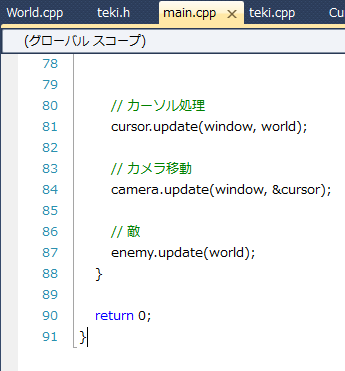 それぞれのクラスのupdate()を呼び出す。
Cursorクラス
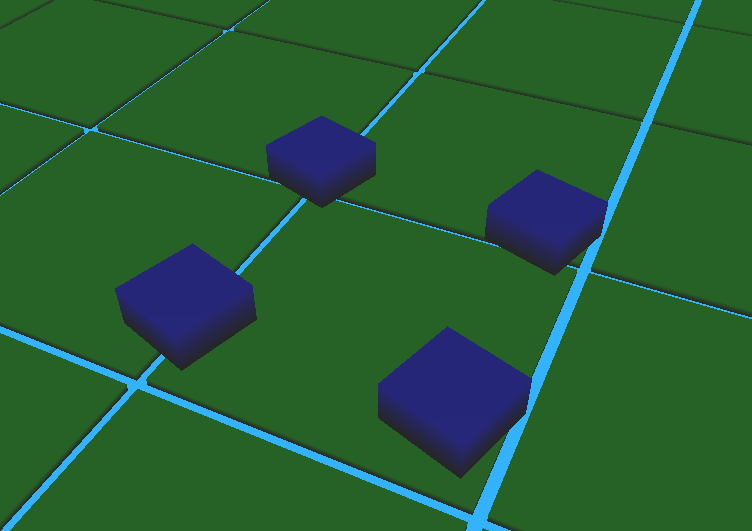 カーソルの描画・移動等のクラス
Cursor.h
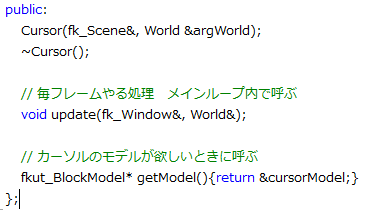 Cursorのmove()
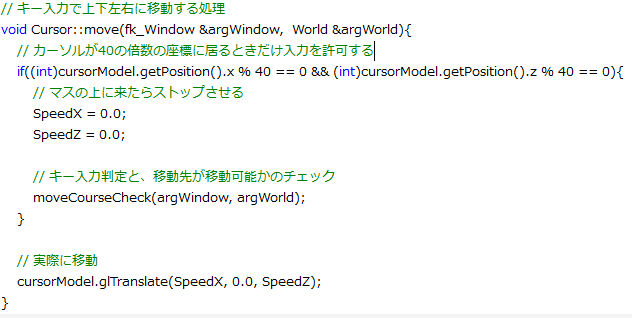 カーソルの移動に関する処理
1マスごとに移動
マス移動処理の共有
マスごとに移動するゲーム
カーソルも敵もマス移動するし、
　罠もマスに合わせて設置される

マスそのもの＋カーソルのマス移動は
　私(布浦)が作った処理

敵キャラ・罠の担当に
　理解してもらう必要があった
教えるのがヘタ
というか中を知らずとも使えるようにすべき？
Worldクラス
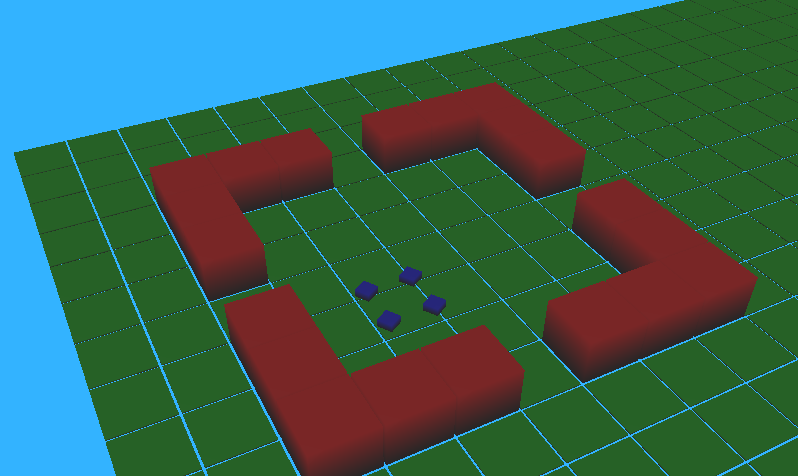 縦横にずらっと並ぶマスに関するクラス
当たり判定なんかもやる
World.h
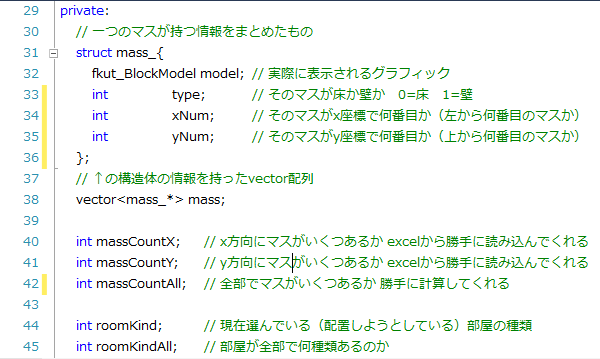 World.h
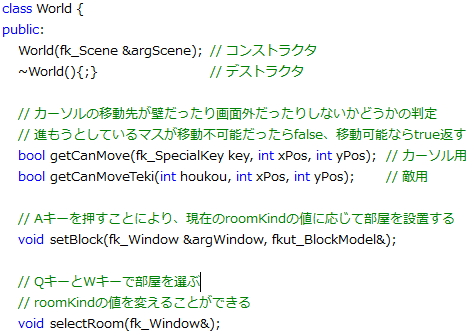 getCanMove()
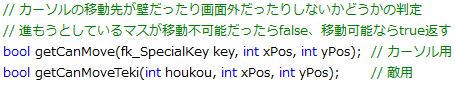 はじめカーソルの当たり判定用に作った
敵はキー入力で動くわけではないので、
　引数が変わってしまう
敵バージョンの判定処理を強引に作った
getCanMove()
カーソルも敵キャラも、一つの「getCanMove()」で処理したい

継承を使ったら良いんじゃないか
Character
Cursor
Teki
setBlock()
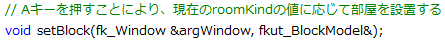 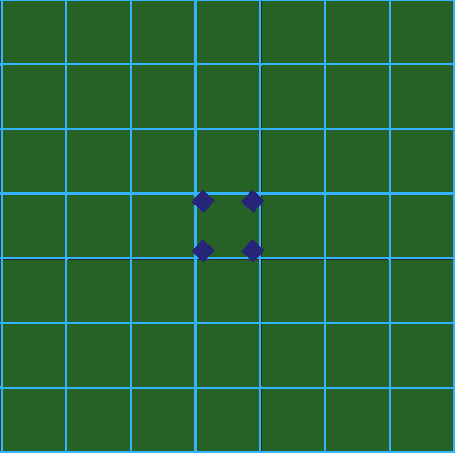 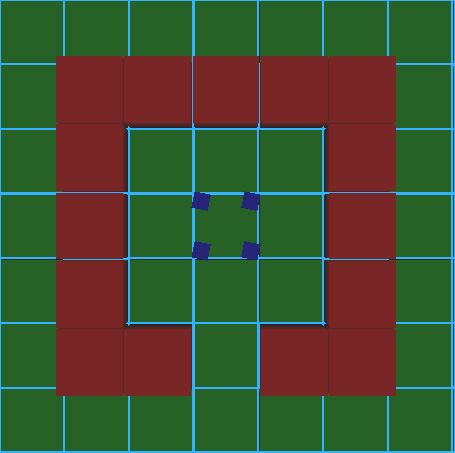 setBlock()
設置する部屋の形を、頭の悪い方法で記述
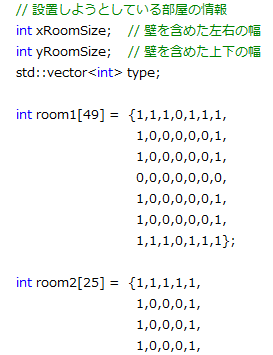 setBlock()
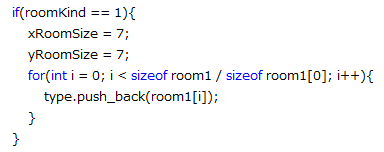 部屋の種類ごとにサイズを指定し、
setBlock()
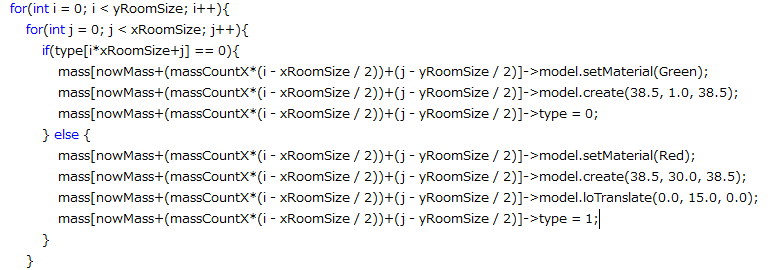 設置
さいごに
行き当たりばったり感

中身の綺麗さはともかく、
　外から使いやすいクラスにしたい

仕様変更＋プログラマー新規加入したし、
　次は分かりやすく書きたい
ご清聴ありがとうございました。